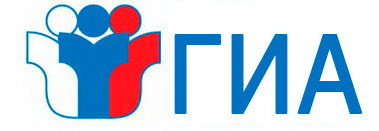 Элективный курс «Актуальные вопросы Государственной итоговой аттестации по географии»
(разбор заданий занятия «Разные территории Земли, 
их обеспеченность 
ресурсами» (С3))
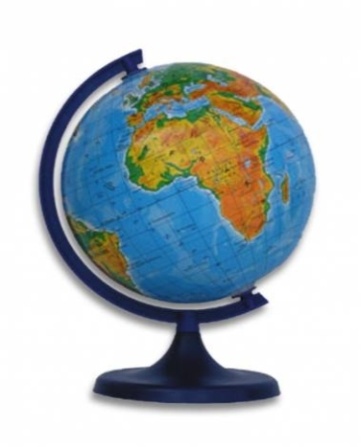 Автор: Смирнова Лариса Владимировна
АО «Котласский ЦБК» –  «Котласский целлюлозно-бумажный комбинат» (юг Архангельской области, город Коряжма) – крупнейшее в России предприятие по комплексной безотходной химической переработке древесины хвойных и лиственных пород. Котласский ЦБК вырабатывает более миллиона тонн целлюлозы разных видов, сотни тысяч тонн печатной и технической бумаги, картона, древесно-волокнистые плиты и другие виды продукции.
Какие особенности природно-ресурсной базы Архангельской области способствовали размещению в городе Коряжме целлюлозно-бумажного комбината? Укажите две особенности. 
Ответ запишите на отдельном листе или бланке, указав сначала номер задания.
Город Коряжма находится в лесной зоне, следовательно есть сырьё. Город Коряжма находится на реке
 Северная Двина
Наличие каких факторов оказывают решающее влияние на размещение ЦБК
правильный ответ
В 2012 г. в Прокопьевске (Кемеровская область) запущен единственный в России завод по производству комплектующих для карьерных самосвалов БелАЗ-75570 грузоподъёмностью 90 тонн. В 2013 г. начато строительство производственного комплекса по сборке большегрузных автомобилей. Планируемый объём выпуска –  250 автосамосвалов в год. 
Укажите особенность хозяйства Кемеровской области, кроме развитой металлургии, которая определила выбор места для создания нового производства, о котором говорится в тексте. 
Ответ запишите на отдельном листе или бланке, указав сначала номер задания.
В Кемеровской области находится КУЗБАСС - крупнейший угольный бассейн России. Преобладает открытая добыча угля, где необходимы карьерные самосвалы.
Зачем в Кемеровской области нужны самосвалы?
правильный ответ
Компания «Нитол» –  международная компания, приоритетным направлением деятельности которой является производство поликристаллического кремния для нужд солнечной энергетики. Создание этого современного, высокотехнологичного, но очень энергоёмкого производства началось в 2008 г. в Иркутской области. Активную поддержку проекту оказывает российская госкорпорация «Роснано». Первая продукция завода была получена в 2010 г. Какая особенность промышленности Иркутской области способствует успешной реализации на её территории проекта по производству поликристаллического кремния? 
Ответ запишите на отдельном листе или бланке, указав сначала номер задания.
Наличие мощных ГЭС: Иркутской, Братской, 
Усть-Илимской
правильный ответ
1 июня 2013 г. Челябинский тракторный завод отметил своё 80-летие. ЧТЗ стал первым в стране заводом по крупносерийному производству гусеничных тракторов. В годы Великой Отечественной войны завод выпускал танки и внёс огромный вклад в победу над фашизмом. В настоящее время с конвейера завода ежегодно сходят тысячи тяжёлых инженерных машин (промышленных тракторов, бульдозеров, трубоукладчиков); продукция ЧТЗ поставляется во все регионы России, страны СНГ и дальнего зарубежья.
Назовите одну из особенностей промышленности Челябинской области, способствующую развитию производства там тяжёлой тракторной техники. Ответ запишите на отдельном листе или бланке, сначала указав номер задания.
В Челябинске есть крупный 
металлургический комбинат.
Наличие каких факторов оказывают решающее влияние на размещение тяжёлой транспортной техники?
правильный ответ
Наличие бокситов  /Тихвин/ и глиноземных заводов в г. Пикалево и г.Бокситогорске. Наличие ГЭС, поскольку производство металлического алюминия- энергоемкое производство.
Тихвинский глинозёмный завод и Волховский алюминиевый завод были построены в 30-е гг. прошлого века. В 2007 г. Волховский алюминиевый завод произвел 24 тыс. т алюминия. Город Волхов, расположенный на реке Волхов, обеспечен водными ресурсами. Он является крупным железнодорожным узлом и имеет выход к морским портам: Санкт-Петербургу и Мурманску. 
Объясните, какая особенность природно-ресурсной базы региона, в котором расположены упомянутые в тексте предприятия, кроме наличия здесь водных ресурсов, и какая особенность промышленности способствовали развитию алюминиевой промышленности.
Ответ запишите на отдельном листе или бланке, указав сначала номер задания.
правильный ответ
Город Кириши расположен на северо-западе России. В этом городе действует один из крупнейших в России нефтеперерабатывающих заводов (НПЗ). Решение о его размещении в Киришах было принято с учетом того, что город находится на реке Волхов, т. е. обеспечен водными ресурсами. Также здесь имеется электростанция, которая обеспечивает производство электроэнергией. В непосредственной близости от действующего планируется построить еще один НПЗ. Какие особенности экономико-географического положения, кроме названных в тексте, являются благоприятными для размещения в городе Кириши нового НПЗ? Укажите две особенности ЭГП этого города.
Ответ запишите на отдельном листе или бланке, указав сначала номер задания.
Предприятие получает сырьё по трубопроводу из центров распределения в Ярославской области. Комбинат получает западно-сибирскую и волго-уральскую нефть. Город располагается на судоходной реке Волхов, имеется возможность поставок речным транспортом.
правильный ответ
Содержание верного ответа:
1) Через Ярославль проходят нефтепроводы которые поставляют нефть из Западной Сибири и Печорского бассейна.
2) Город расположен в Центральной России, где есть большое количество потребителей продукции завода.
Ново-Ярославский нефтеперерабатывающий завод (ОАО «Славнефть-ЯНОС») был пущен в эксплуатацию в г. Ярославле в 1961 году. В настоящее время завод является одним из крупнейших в России предприятий по производству нефтепродуктов. Ассортимент продукции завода включает высококачественные автомобильные бензины, экологически чистое дизельное топливо, авиационный керосин и топливо для реактивных двигателей, широкий спектр масел, битумы, топочный мазут и пр. Ново-Ярославский НПЗ –  завод, расположенный на трассе нефтепровода, а не в районе добычи нефти. Технический прогресс в транспортировке нефти привёл к отрыву нефтеперерабатывающей промышленности от нефтедобывающей. Почему с развитием трубопроводного транспорта размещение НПЗ стало связано с трассами нефтепроводов, а не с местами добычи нефти?
правильный ответ
Горьковский автомобильный завод («ГАЗ») – крупный производитель легковых, лёгких грузовых автомобилей и микроавтобусов. Завод был основан в 1932 году, находится в Нижнем Новгороде. Какие особенности ЭГП Нижнего Новгорода обусловили его выбор для строительства автомобильного завода? Укажите две особенности ЭГП. Ответ запишите на отдельном листе или бланке, указав сначала номер задания.
1) Нижний Новгород – крупный производитель легковых автомобилей, легких грузовых автомобилей и микроавтобусов, т.е. есть база для развития этого производства и квалифицированные кадры.
2) Близость металлургических баз – поставщиков сырья (Центральная и Уральская)
3) Развитая транспортная сеть.
правильный ответ
В городе Сорочинске Оренбургской области построен маслоэкстракционный комбинат. Объём инвестиций в его строительство составил 2,8 млрд рублей. Мощности нового производства позволят перерабатывать 400 тыс. т сырья в год. Планируется, что предприятие будет ежегодно производить 177 тыс. т растительных масел. 
Укажите особенность сельского хозяйства Оренбургской области, которая способствовала созданию на территории области маслоэкстракционного завода. 
Ответ запишите на отдельном листе или бланке, указав сначала номер задания.
Преобладает засушливый климат степей, распространены черноземы, что благоприятно выращиванию подсолнечника.
Из какой культуры делают растительное масло? Какой климат и тип почв наиболее благоприятен для возделывания данной культуры?
правильный ответ
Энергоемкие производства - производства с высокой долей затрат на топливо и энергию. Электрометаллургия – энергоемкое производство, энергию поставляет Ростовская АЭС. В Ростовской области развита угледобывающая промышленность, работающая на оборудовании, которое очень металлоемкое. Когда такое оборудование приходит пора менять, из него получается много металлолома. Ростовская область имеет развитое машиностроение и водный транспорт. Отходы металлообработки, старые корабли – надёжный источник для металлургии.
ООО «Ростовский электрометаллургический заводъ» – металлургический завод нового типа, выпускающий высококачественную продукцию по технологии непрерывной разливки стали. Производственная мощность завода составляет 730 тыс. тонн стали в год. Сырьём является 100% металлолом, готовой продукцией – стальная заготовка для переката и сортовой прокат в виде арматуры для железобетонных изделий. Какая особенность хозяйства Ростовской области делает возможным развитие на ее территории энергоёмких производств? Ответ запишите на отдельном листе или бланке, указав сначала номер задания.
правильный ответ
Новолипецкий металлургический комбинат (НЛМК) – одна из крупнейших металлургических компаний в мире. НЛМК располагает современными производственными мощностями, которые по уровню технологичности не уступают ведущим западным производителям. Успешной работе компании способствует выгодное географическое положение в непосредственной близости от основных российских потребителей и ключевых транспортных путей. При производственной мощности более 15 миллионов тонн стали в год, НЛМК имеет самообеспеченность сырьём на 100%. Определите, какая особенность ЭГП комбината делает возможным надёжное обеспечение НЛМК сырьём.
Новолипецкий металлургический комбинат работает на рудах КМА (Курской магнитной аномалии)
правильный ответ
Калининградское автосборочное предприятие «Автотор» –  одно из крупнейших предприятий в России по производству и сборке легковых автомобилей. Предприятие выпускает более 25 моделей всемирно известных брендов. Сборку автомобилей из иностранных комплектующих завод начал в 1997 г. В 2008 г. завершено строительство первой очереди нового сварочно-окрасочного комплекса мощностью 80 тыс. автомобилей в год. В 2011 г. введена в эксплуатацию его вторая очередь.
При выборе места для размещения предприятия в 90-е годы ХХ в. большое значение имело наличие на территории области особой экономической зоны. Этот фактор и сейчас продолжает играть важную роль. Какие ещё географические особенности Калининградской области способствуют успешному развитию данного производства на её территории? Укажите две особенности.
Калининград — транспортный узел. Здесь сходятся линии железных, автомобильных дорог. Также это крупный порт России.
правильный ответ
Производство калийных удобрений в России началось более 75 лет назад в городе Соликамске. В настоящее время Соликамскийкалийный комбинат входит в состав ОАО «Уралкалий», который является вторым по величине производителем калийных удобрений в мире. В настоящее время в непосредственной близости от Соликамскогокалийного комбината создаются новые производственные мощности. В ОАО «Уралкалий» принята 10-летняя инвестиционная программа по расширению производства, реализация которой позволит увеличить производственные мощности компании примерно на 80% –  до 19 млн т в 2021 году. Близость новых проектов к действующим производствам даст возможность использовать существующую инфраструктуру. Укажите особенность природно-ресурсной базы региона, в котором расположен г. Соликамск, которая обусловила размещение в нём производства калийных удобрений. 
Ответ запишите на отдельном листе или бланке, указав сначала номер задания.
В Пермском крае, в районе города Соликамск находится Верхнекамское месторождение солей калия, магния, натрия. Промышленные запасы месторождения огромны – 3,8 млрд. т.  Месторождение одно из самых крупных в мире.
правильный ответ
В Ставропольском крае в 2011 – 2015 годах могут быть реализованы несколько проектов по строительству сахарных заводов. В частности, в Кочубеевском и Новоалександровском районах планируется построить два перерабатывающих комплекса, мощность каждого составит 1 млн т/год. Пока единственным в регионе заводом является ОАО «Ставропольсахар». В 2010 году объём производства сахара на предприятии составил 163 тыс. т, в том числе свекловичного –  71 тыс. т. Сейчас завод работает со значительным превышением проектной мощности. Наряду со строительством новых заводов в регионе планируется модернизация предприятия ОАО «Ставропольсахар». Какая особенность сельского хозяйства способствовала размещению сахарных заводов в Ставропольском крае? Ответ запишите на отдельном листе или бланке, указав сначала номер задания.
Особенность сельского хозяйства – развитое земледелие. Почвенно-климатические условия Ставропольского края способствуют возделыванию сахарной свеклы: сухое и жаркое лето, способствует накоплению сахара в плодах, наличие плодородных чернозёмных почв
правильный ответ
На какой диаграмме правильно показана промышленность в ВВП России?
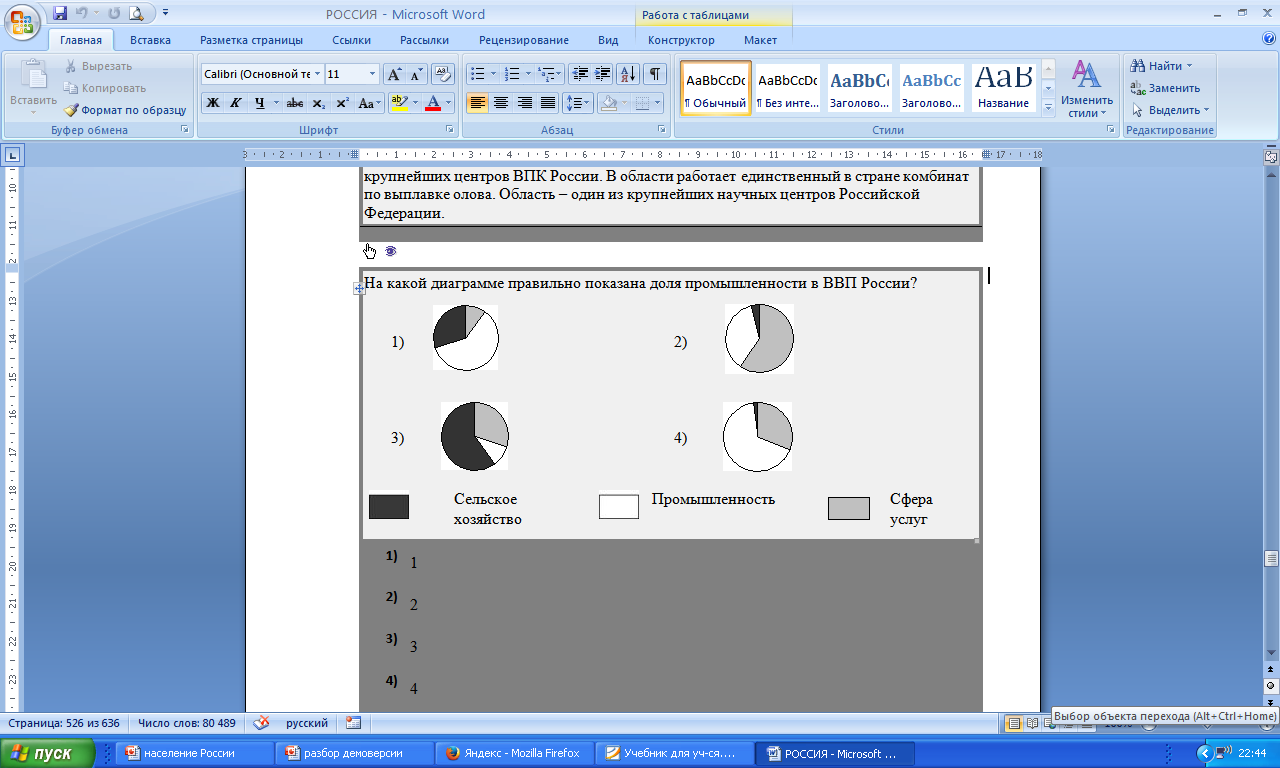 1) 1
2) 2
3) 3
4) 4
Сельское хозяйство (4,5%) 
Промышленность (36,9 %)
 Сфера услуг (58,6 %)
Вспомните особенности отраслевой 
структуры хозяйства РФ.
правильный ответ